T.C. ANKARA ÜNİVERSİTESİ  AYAŞ MESLEK YÜKSEK OKULU
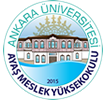 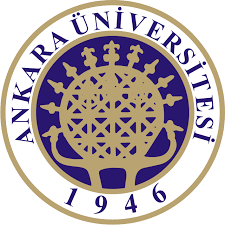 İÇİNDEKİLER
SOSYAL POLİTİKA




Sosyal Politikanın Ortaya Çıkışını Hazırlayan Koşullar
Sosyal Politikanın Kapsamı
Sosyal Politikanın Özellikleri
Sosyal Politikanın Hedefleri
Sosyal Politikanın Finansmanı
Sosyal Politikanın Önemi
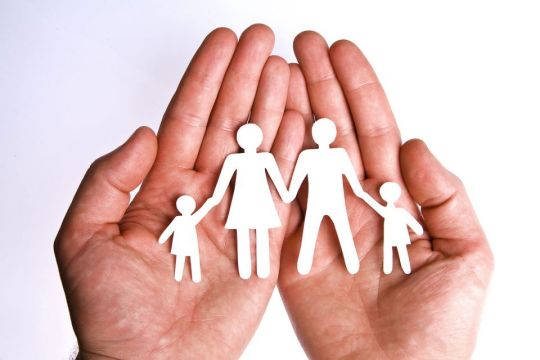 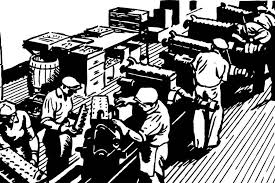 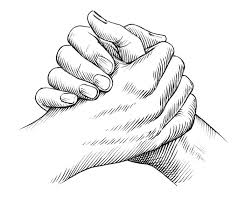 Sosyal Politikanın Ortaya Çıkışını Hazırlayan Koşullar
Fransız İhtilalı, Sanayi Devrimi ve sonrasındaki ekonomik ve toplumsal ilişkilerin gelişmesini sağlayan fikirlerin ortaya çıkmasını sağlamış, siyasal yapıları değiştirmiş ve Sanayi Devrimi’nin doğuşunu hızlandırmıştır. 

Sanayi Devrimi ise doğrudan doğruya teknolojik bir gelişim süreci ile hem ekonomik bir değişim yaratmış hem de sosyal politikanın doğuşunu, ortaya çıkardığı kavramlar üzerinden belirlemiştir.

Sanayileşme yeni sosyal sınıf ve tabakaların doğmasına yol açmış, mevcut sosyal yapıların neredeyse tamamını etkilemiş, üretim ve çalışma ilişkilerini kökten değişikliğe uğratmıştır.
Sosyal politikanın ortaya çıkmasına yol açan ilk olay Fransız İhtilalı ve İhtilal sonrasının düşünce ortamıyken diğeri Sanayi Devrimi’dir.

Sanayi Devrimi’nin ortaya çıkardığı bağımlı çalışanlar ve kapitalist ekonomik sistem, sosyal politikanın kavramsal çerçevesinin çizilmesinde referans noktaları olmuştur.

Sosyal politikanın bir bilim dalı olarak ortaya çıkışını hazırlayan Sanayi Devrimi, işçi sınıfını ve kapitalist ekonomik sistemi beraberinde getirmiştir.
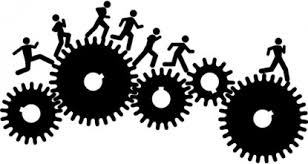 Sosyal Politikanın Kapsamı
A-Kişi Bakımından Kapsamı

Sosyal politikanın bir bilim dalı olarak ortaya çıktığı süreçte, sanayileşmenin ortaya çıkardığı bir sınıf olan işçi sınıfı, sosyal politikanın kişi bakımından kapsamını oluşturan tek kesimdi. 

Ancak çalışma yaşamının değişimi, kamu kesimi ve hizmetler sektörünün gelişimi ile birlikte sadece işçi kesimi değil, kamu görevlileri de kapsama girmiştir. 

Ayrıca, sosyal adaletin ve sosyal barışın sağlanması açısından özel bir önem taşıyan ekonomik yönden güçsüzler yanında özel olarak korunması gereken toplum kesimleri de sosyal politikanın kapsamını belirlemede önemli bir yere sahip olmuştur.
Sosyal politikanın kapsamı, bütün toplum kesimleri ve toplumun refahını ilgilendiren bütün sosyal sorunlardır.
Ancak üzerine eğildiği konular ve toplum kesimleri, sosyal politikanın kapsamını ifade etmektedir. 

Sosyal politikanın kapsamı konu ve kişi bakımından iki ayrı başlıkta ele alınacaktır. 

Sosyal sorunlar ve sosyal sorunlara maruz kalanlar değiştikçe sosyal politikanın konuları ve kapsamı da genişlemekte ve değişim göstermektedir.
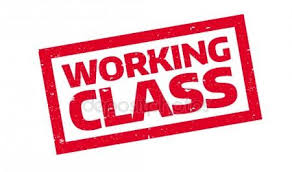 Sosyal Politikanın Kapsamı
B-Konu Bakımından Kapsamı

Sosyal politikanın kapsamındaki kesimlerin hangi konularda korunacağı, sosyal politikanın konu bakımından kapsamını ifade etmektedir. 

Sosyal politikanın bir bilim dalı olarak doğuşunu hızlandıran Sanayi Devrimi sonrası, sosyal politikanın ilk konusu çalışma ilişkilerinde işçilerin korunmasıydı. 

Ancak sosyal politikanın kapsamı genişledikçe konuları da genişlemiştir. 
Bu bağlamda toplumun refahını ilgilendiren tüm konular, sosyal politikanın da konularıdır.
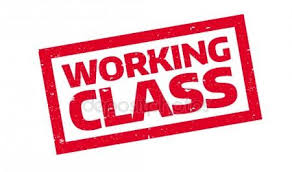 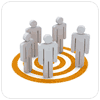 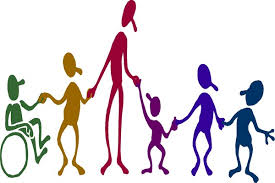 SOSYAL POLİTİKANIN ÖZELLİKLERİ
1-Sosyal Politikanın Kamusal Niteliği
Sosyal politika en genel anlamındaki tanımından hareketle değerlendirildiğinde devlet eliyle yürütülmesi gereken politikalar bütünüdür.

 Sağlık, eğitim, savunma, bayındırlık ve işgücü piyasası politikalarının oluşturulması, ilke olarak devletin görev tanımı içerisindedir. 

Kamu yararı gözetilerek devletçe yapılan müdahaleler sosyal politikanın çalışma alanını oluşturmaktadır.
Sosyal politika bu özelliği dolayısıyla kamuya ait politikalardır ve yürütücüsü devlettir.
Sosyal politikanın özelliklerini, bu kapsamında üretilmiş düzenlemelerin nitelikleri belirlemektedir. 

Sosyal politikanın özellikleri, sözü edilen politikaların yürütücüleri ve politika üreticileri bakımından kamusal niteliği ve mutlaka evrensel bir nitelik taşımasından hareketle iki başlıkta incelenecektir.
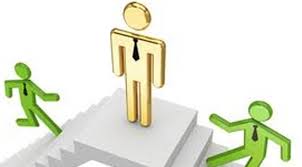 SOSYAL POLİTİKANIN HEDEFLERİ
Sosyal politikanın konularını oluşturan sosyal sorunlarda yaşanılacak olumlu gelişme, sosyal politikanın hedefidir. 

Örneğin işsizliğin azaltılması, yoksulluk oranının düşmesi ve özürlülerin toplumsal hayata katılmasında yaşanılacak her olumlu gelişme sosyal politikanın vazgeçilmez hedefleridir.
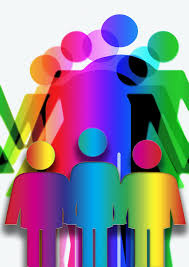 Sosyal politikanın ilk ve en genel hedefi, refah seviyesinin yükseltilmesi ve refahın toplumsallaşmasıdır.
Sosyal refah: Sosyal refah, toplumun bir bütün olarak sahip olduğu refah düzeyi, sosyal imkânlar ve ekonomik anlamdaki zenginliklerinin bütünü olarak ifade edilmektedir.
Sosyal Politikanın Finansmanı
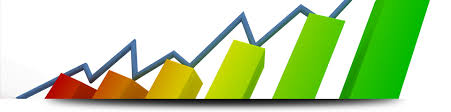 Devlet bütçesinin gelir kalemleri, sosyal politikanın finansmanındaki unsurlar olarak belirtilebilir. 

Devlet bütçesinin zenginliği, sosyal politikanın da finansman kaynaklarının zenginliğini ifade ettiği için, sosyal politikaların gelişmişlik düzeyi ile devlet bütçesinin zenginliği arasında yakın bir ilişki söz konusudur.
Sosyal politikanın ana finansman kaynağı devlet bütçesidir.
Devlet bütçesinin en önemli gelir kaynağı, halktan toplanan vergilerdir. 

Bu çerçevede ülke insanının geliri veya serveti oranında, ülkedeki sosyal politikaları finanse ettiği söylenebilir. 

Buna ek olarak, işçi ve işverenlerden alınan sigorta katkıları ile bizzat devletin sigorta fonlarına yaptığı katkı, sosyal politikanın finansman kaynağıdır. 

Yerel yönetimlerin bütçeleri, parasal nitelikli tüm yaptırımlar, belirli amaca yönelik düzenlenmiş tüm vergiler, harçlar, şans oyunlarının gelirlerinden özel olarak ayrılan paylar, bağışlar ve uluslararası kuruluşlardan alınan yardımlar sosyal politikanın finansman kaynaklarıdırlar.
SOSYAL POLİTİKANIN ÖNEMİ
1- Sosyal Politikalara Konu Olan Kesimlerin Sayısal Çokluğu

Sosyal politikanın kişi bakımından kapsamındaki bağımlı çalışanlar, ülkelerin nüfusu içerisinde önemli bir paya ulaşmışlardır. 
Günümüzün dünyasında bu pay, genel oy hakkının sağlanmış olması ve demokratik yönetim biçimlerinin benimsenmesi dolayısıyla oldukça önemli hâle gelmiştir.

Bağımlı çalışanlar, sosyal politikanın kişi bakımından kapsamındaki sadece bir kesimdir. 
Ekonomik yönden güçsüz kesimler, özel olarak korunması gerekenler ve bu kişilerin aileleri birlikte düşünüldüğünde sosyal politikanın kapsamındaki kişilerin sayısal çokluğu daha üst seviyelere yükselmektedir.
Sosyal politikanın önemi, başlı başına toplumun refahını hedef alması ile ilgilidir. 

Ancak bununla beraber, sosyal politikanın kapsamındaki kişilerin sayısal çokluğu ve niteliği, 
sosyal politikanın hedeflerinin aynı zamanda devletin hedefleri ile paralellik göstermesi, 
özellikle sosyal politikaların gelişmişlik düzeyinin o ülkenin ekonomik gelişmesini, refahını yansıtması ve sosyal devlet olmanın göstergesi niteliğini taşıması açısından sosyal politikanın önemi ortaya çıkmaktadır. 

Bu anlamda sosyal politikanın önemi üç başlıkta açıklanabilir.
Bir Sonraki Ders İçin Öneriler
1- “Fransız İhtilalı” ve “İşçi Sınıfı” hakkında 2 sayfayı aşmayacak bir araştırma yaparak, önümüzdeki haftada yürütülecek derse ilgili dokümanlarla birlikte geliniz. 



2- Sosyal Politikanın Tarihsel Gelişimi konusunu okuyarak bir sonraki derse hazırlık yaparak geliniz (Sayfa 7-62). 